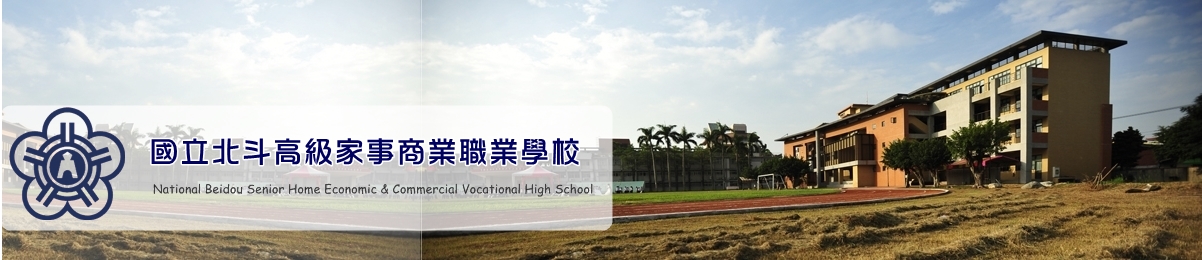 110學年度新生始業輔導
生活輔導組
北斗家商校訓
簡報大綱
一、校園簡介二、生活規範 (一)請假規定 (二)缺曠處理 (三)服裝儀容規定 (四)生活秩序榮譽競賽
三、學產基金四、專車搭乘申請
 

(五)生活學習規範
(六)獎懲紀錄查詢
(七)本學期重要活動
校園簡介
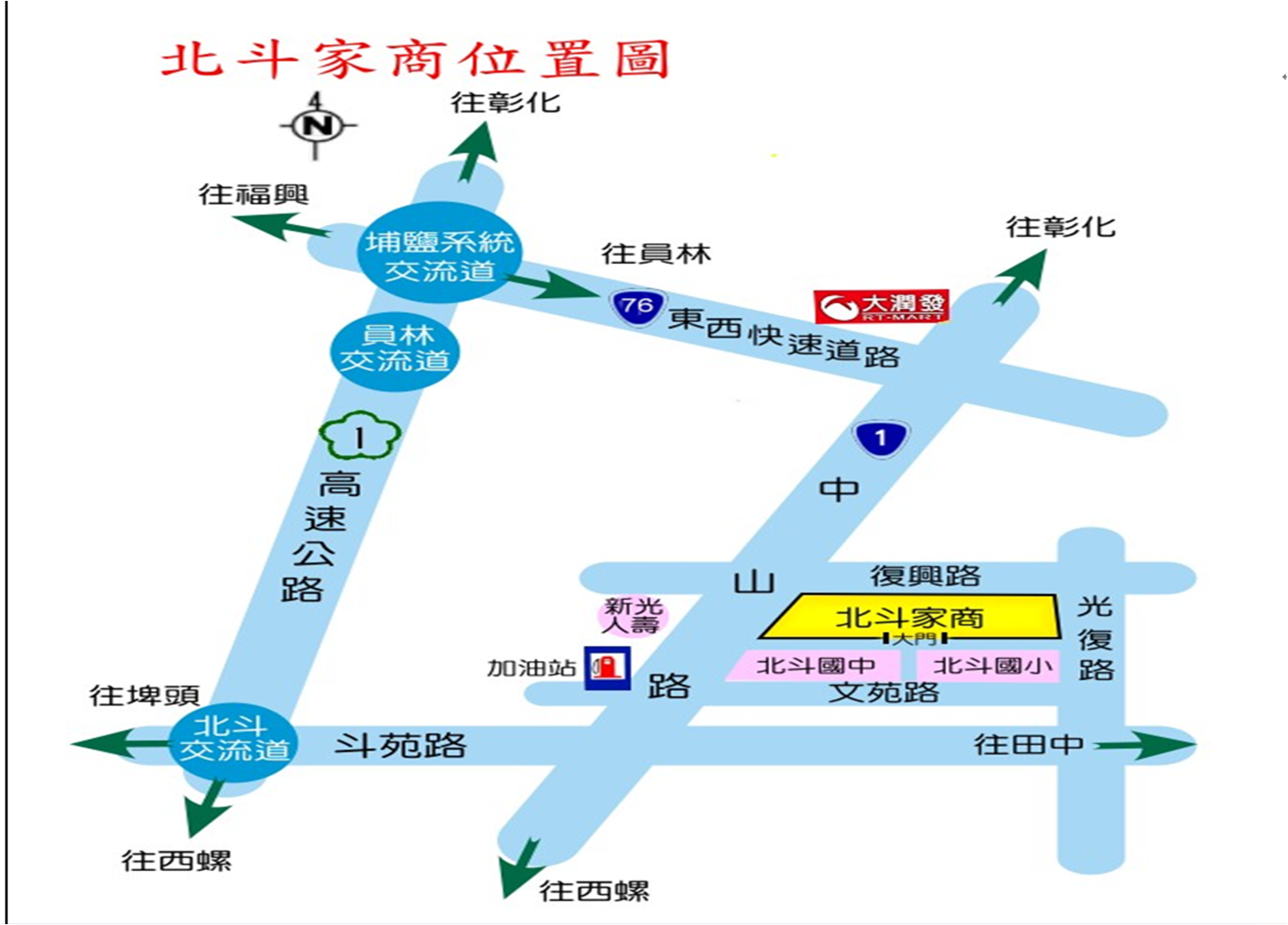 本校位置圖
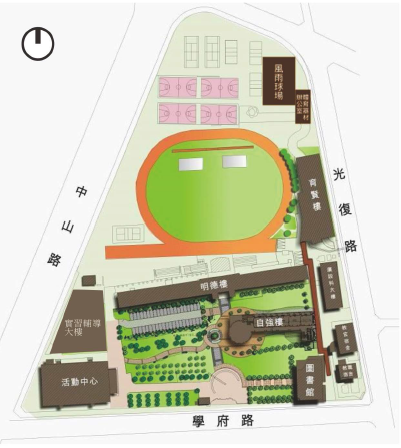 平面配置圖
育賢樓
1F
導師辦公室
跑班教室、物理和化學教室
2F~4F
新生班級
3F
特教辦公室、
課輔教室
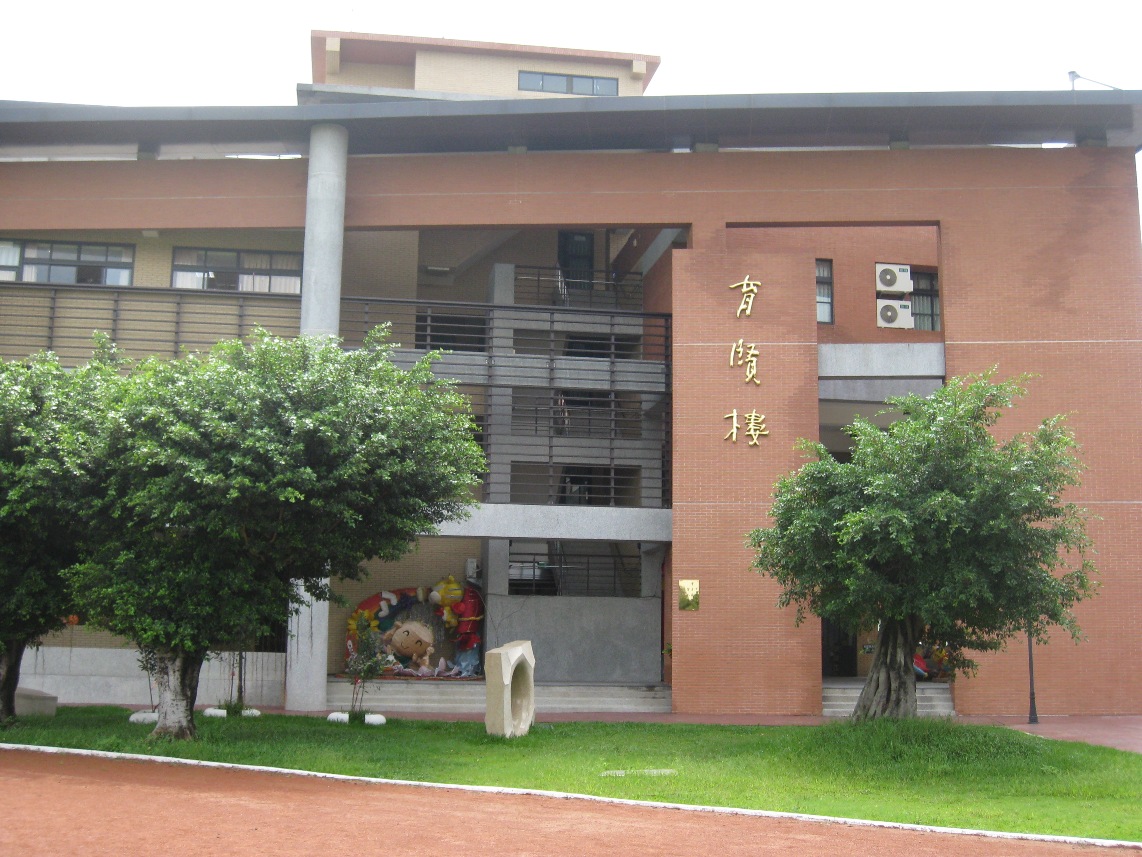 明德樓
1F
音樂教室
進修部、健康中心、導師辦公室、國貿教室、烘培教室         2F、3F
電腦教室、美髮(美顏)專業教室、韻律教室
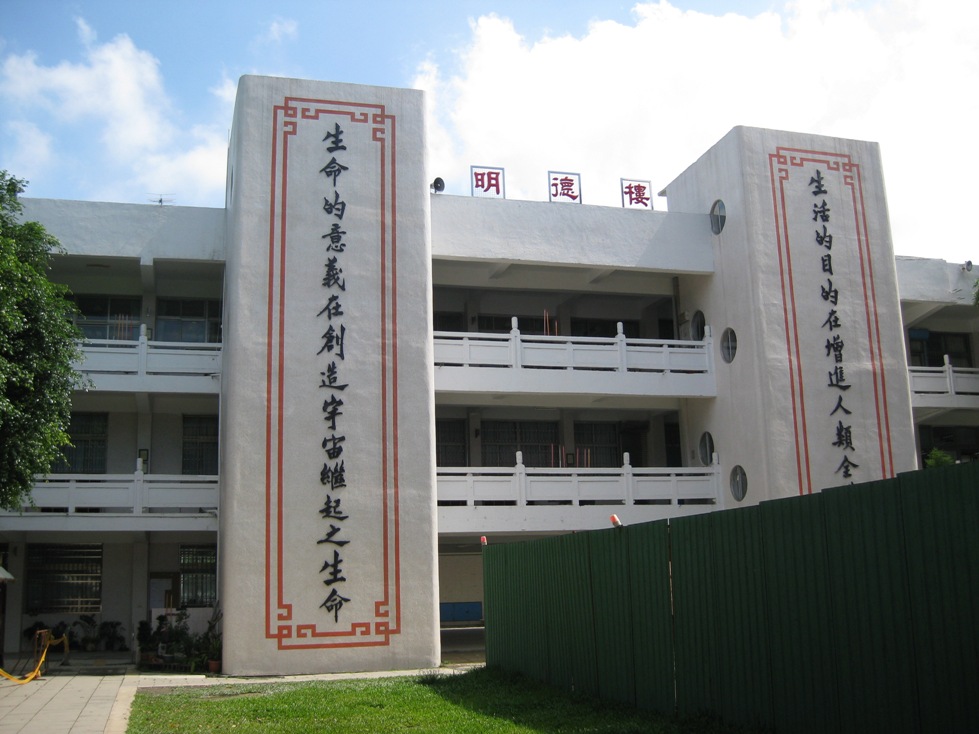 廣科大樓(廣科專業教室)
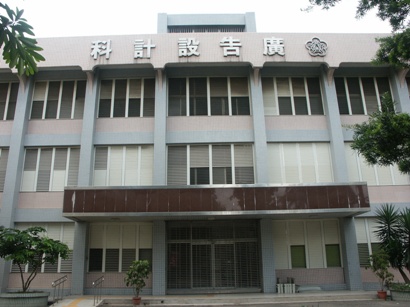 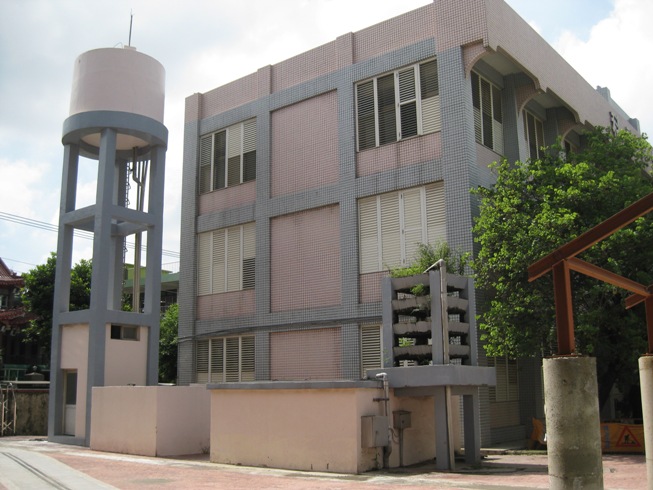 自強樓
1F
教官室、學務處2F
導師辦公室
2F-4F
三年級教室
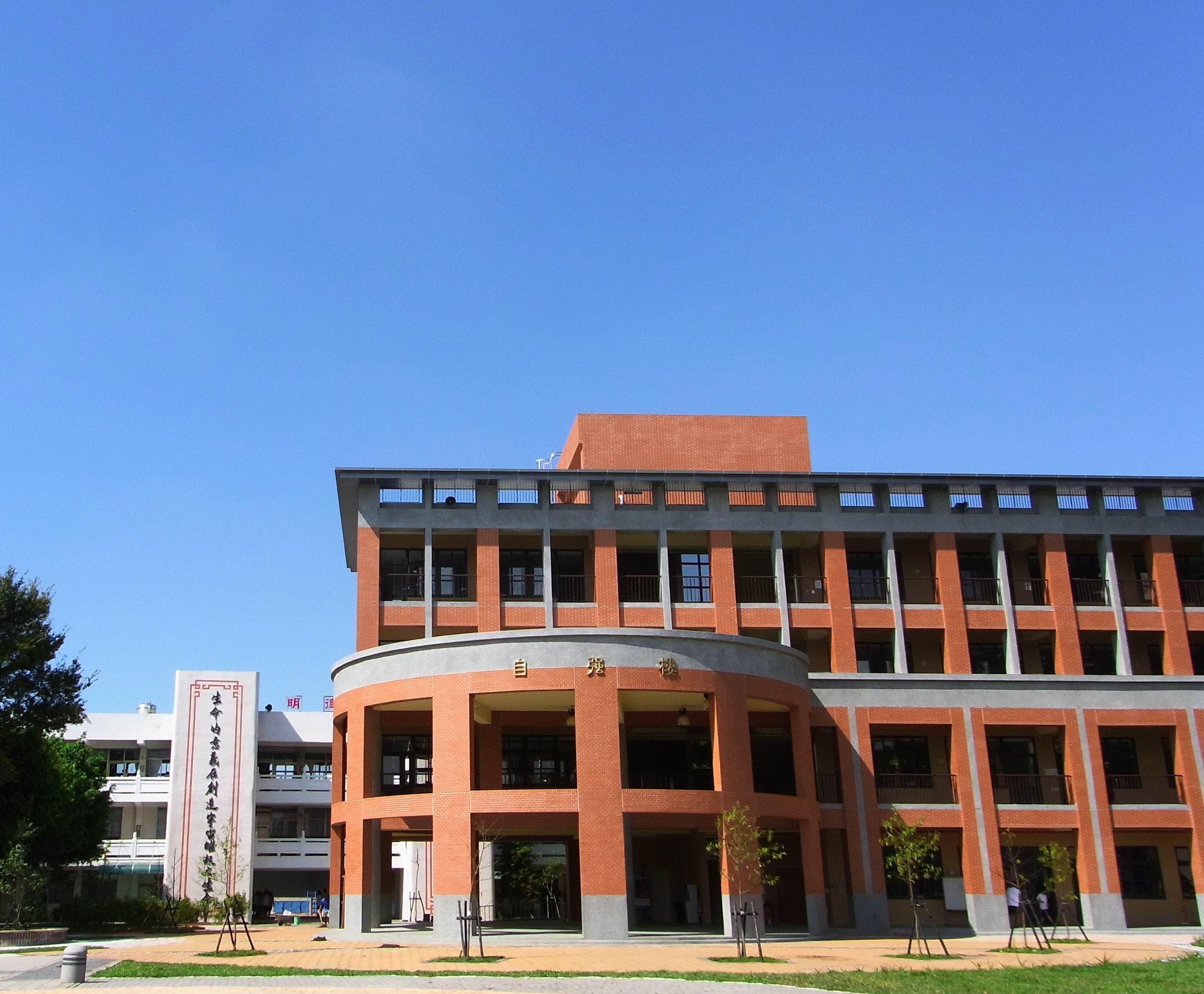 圖書館行政大樓
3F
教務處、
視聽教室
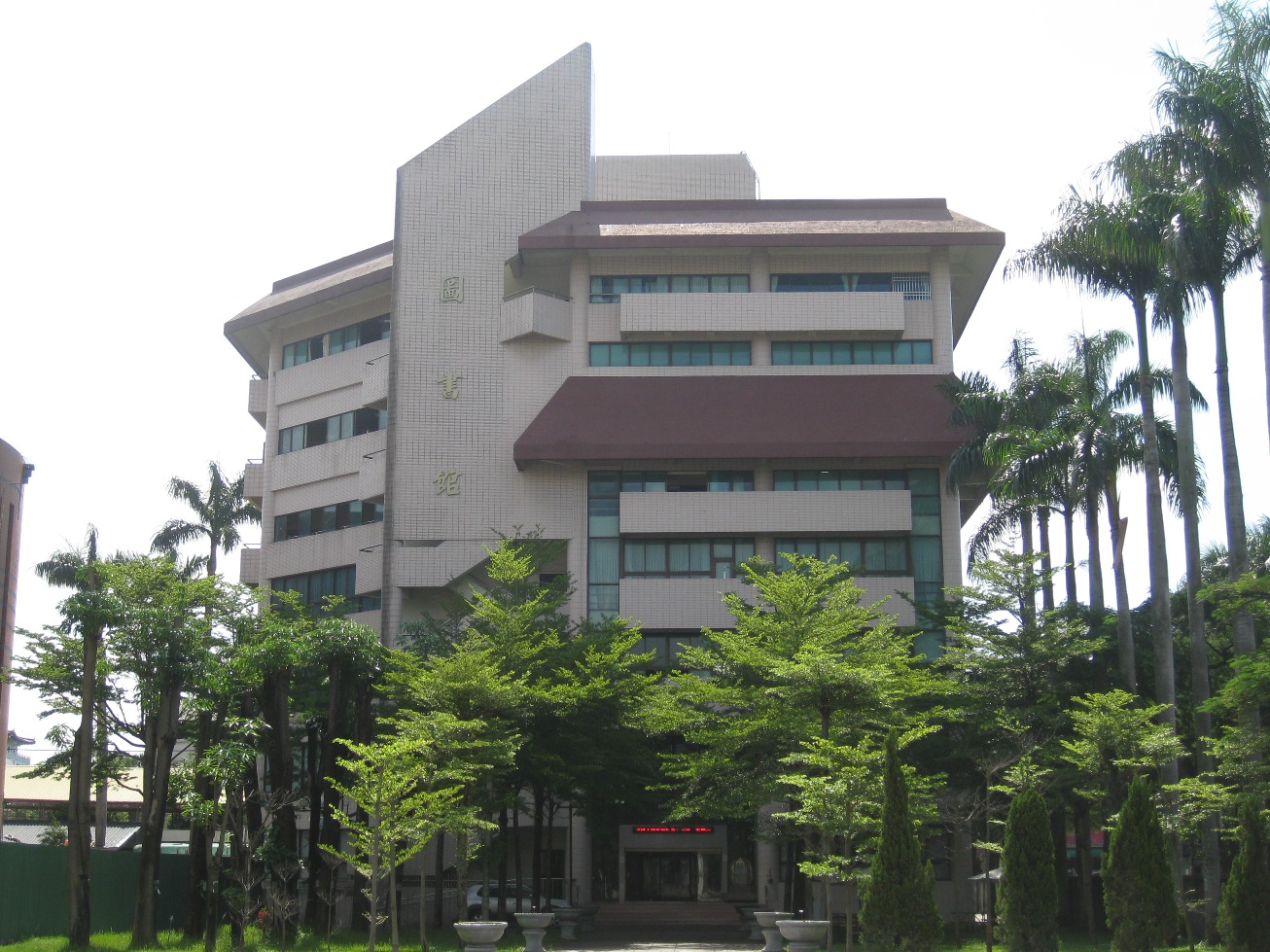 1F
導師辦公室、總務處
4F
電腦教室
語言教室
2F
校長室、
人事室、主計室
會議室
5F 圖書館
6F 校史室
學生活動中心
地下室-桌球場
1F
舞台
2F
看台、
舞躍藝動教室
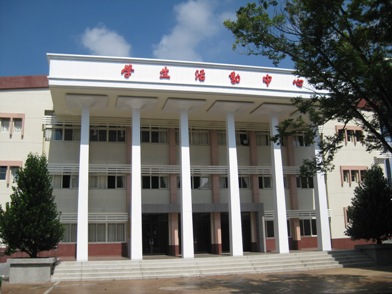 實習輔導大樓
1F 烘焙、飲調、餐服教室
   國防、護理教室
2F 輔導處、團諮室
   實習處、科主任辦公室
   體適能教室、跑班教室
3F 中餐、西餐教室
   商業溝通教室
4F 通關實務、國際商展教室
   門市清潔、門市收銀教室
5F 國際會議廳、房務教室
生活規範
(一)學生請假規定(依本校「學生出缺勤管理實施要點」)
1.請假分病假、事假、喪假、公假、生理假、產前假、分娩假、流產假、育嬰假等，其中事假、公假需在前一天完成請假程序，其他返校3日內（不含例假日），補辦請假手續，否則以曠課論。
(一)學生請假規定
2.「曠課」指無故不到課，曠課達42節依規定通知家長並召開德性審查會議。
3.考試期間、畢業典禮、結業式、始業式及其他特別集會時，一律不得請假；請假卡於請假時至教官室領取，請確實保管好，遺失不再補發；請假卡用畢時憑舊卡向教官室領取新卡。
(一)學生請假規定
4.若因事、病外出，請先至教官室領取外出單，完成簽章手續後始可外出(請不要因離家很近、口渴想喝飲料就任意進出校門)。請假未經上述權責單位核准通過，即逕自離校者以不假外出，記小過乙次。
(一)學生請假規定
5.凡經發現請假事由、證明、家長簽章等有虛偽不實者，除原請假之時日均以曠課論計外，並依校規從嚴議處小過乙次之處分
(二)學生缺曠處理
班長：除於點名簿上記載外，應向導師報告，並在第1節下課時，將缺曠課學生記載於教官室白板上，請務必確實登記 。
每週會定時收到週報表及獎懲資料，若缺曠有問題，請於3日內至教官室更正。
(二)學生缺曠處理
學生「到校後」無故未到指定地點(教室)上課或「課間」逕自離開上課地點(教室)，但人仍在校內，除視同曠課外，另依擾亂秩序，影響他人，予以加記小過乙次之處分；累犯加重處分。
週一、週五升旗遲到為07點30分，上課遲到為上課5分鐘。(重大集會、典禮遲到累計3次依規定記警吿乙次)
(三)學生服裝儀容規定
（一）學生得選擇合宜混合穿著學校校服。但有下列情形之一者，
            應遵守學校統一規定： 
1、重要之活動，例如週會、開學典禮、畢業典禮、校慶、休業
      式、校外參訪、校外受獎或參加競賽、國際或校際交流活動等。 
2、體育課時，應穿著學校運動服，並應穿著運動鞋。 
3、為維護實習或實驗安全，實習或實驗課程時，應穿著實習、實驗服裝。
(三)學生服裝儀容規定
（二）國定假日、例假日、寒假、暑假，學生到校自習或參加課業輔
            導、補考、重補修、補救教學者，應穿著學校校服；參加校內
            其他活動者，得穿著學校校服，並應攜帶可資識別學生身分之
            證件，以供查驗。
(三)學生服裝儀容規定
（三）學生得依個人對天氣冷、熱之感受，選擇穿著長短袖或長短褲
            校服。天氣寒冷時，學校應開放學生在校服內及外均可加穿保
             暖衣物，例如便服外套、帽T、毛線衣、圍巾、手套、帽子等，
             惟需能一眼識別是否為學生，以維校園安全。
(三)學生服裝儀容規定
（四）上學、放學及在校期間，學生得穿皮鞋或運動鞋；非有
      正當理由，不得穿著拖鞋或打赤腳。 
（五）除為防止危害學生安全、健康、公共衛生或防止疾病傳
      染所必要者外，學校不得限制學生髮式。

◆參與實習或實驗課程時，學生未穿著實習、實驗服裝，或違反學校對該課程之髮式規定者，為防止危害學生安全或健康，必要時，學校得限制或禁止學生參與該次課程之實作。
男同學
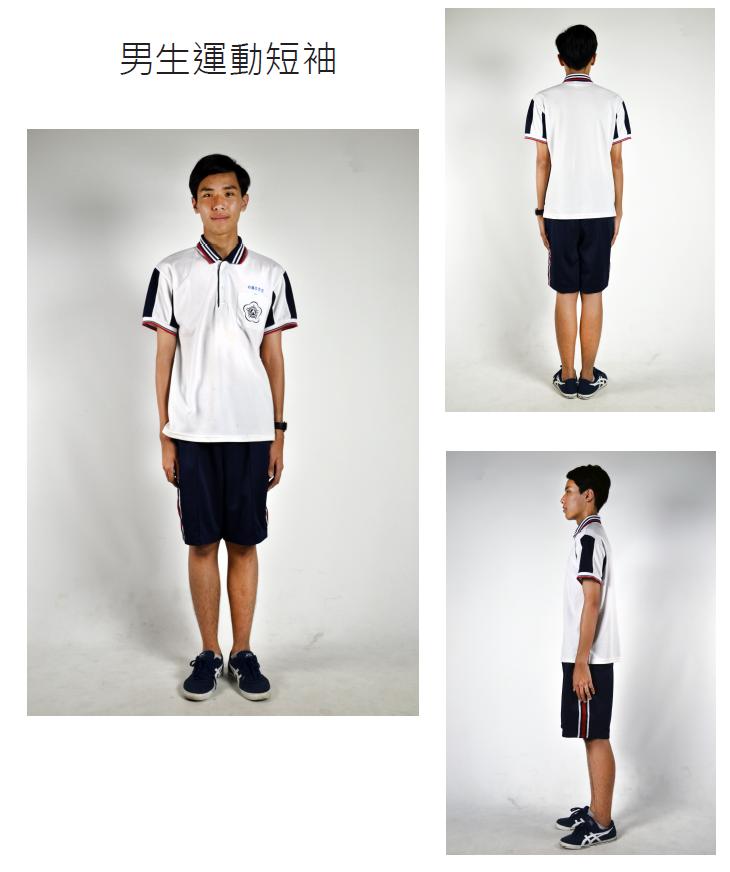 男同學
男同學
女同學
女同學
長袖制服
長袖制服加毛衣
女同學
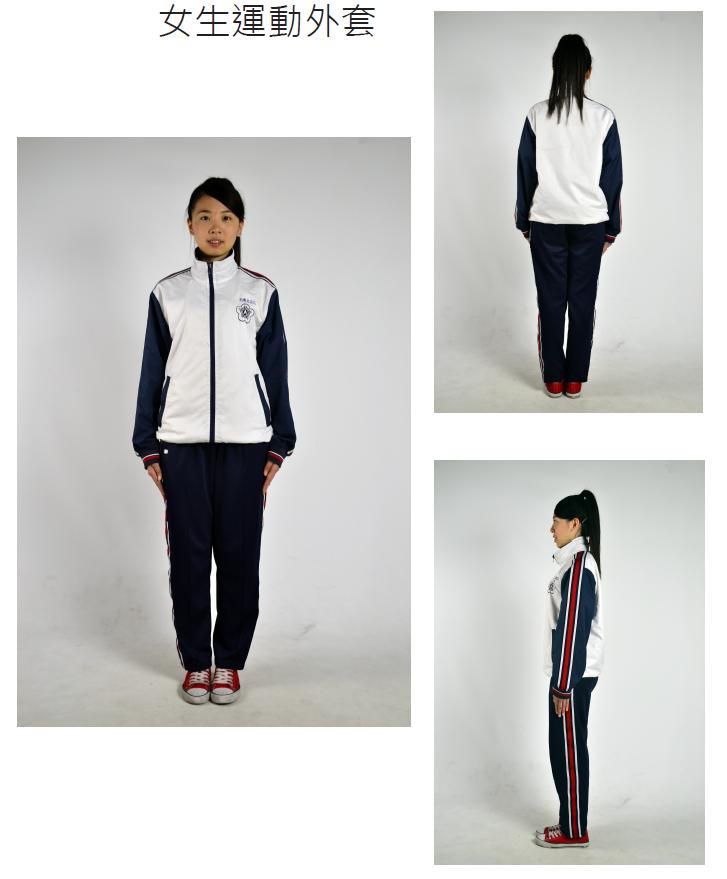 女生制服外套
制服學號繡製範例
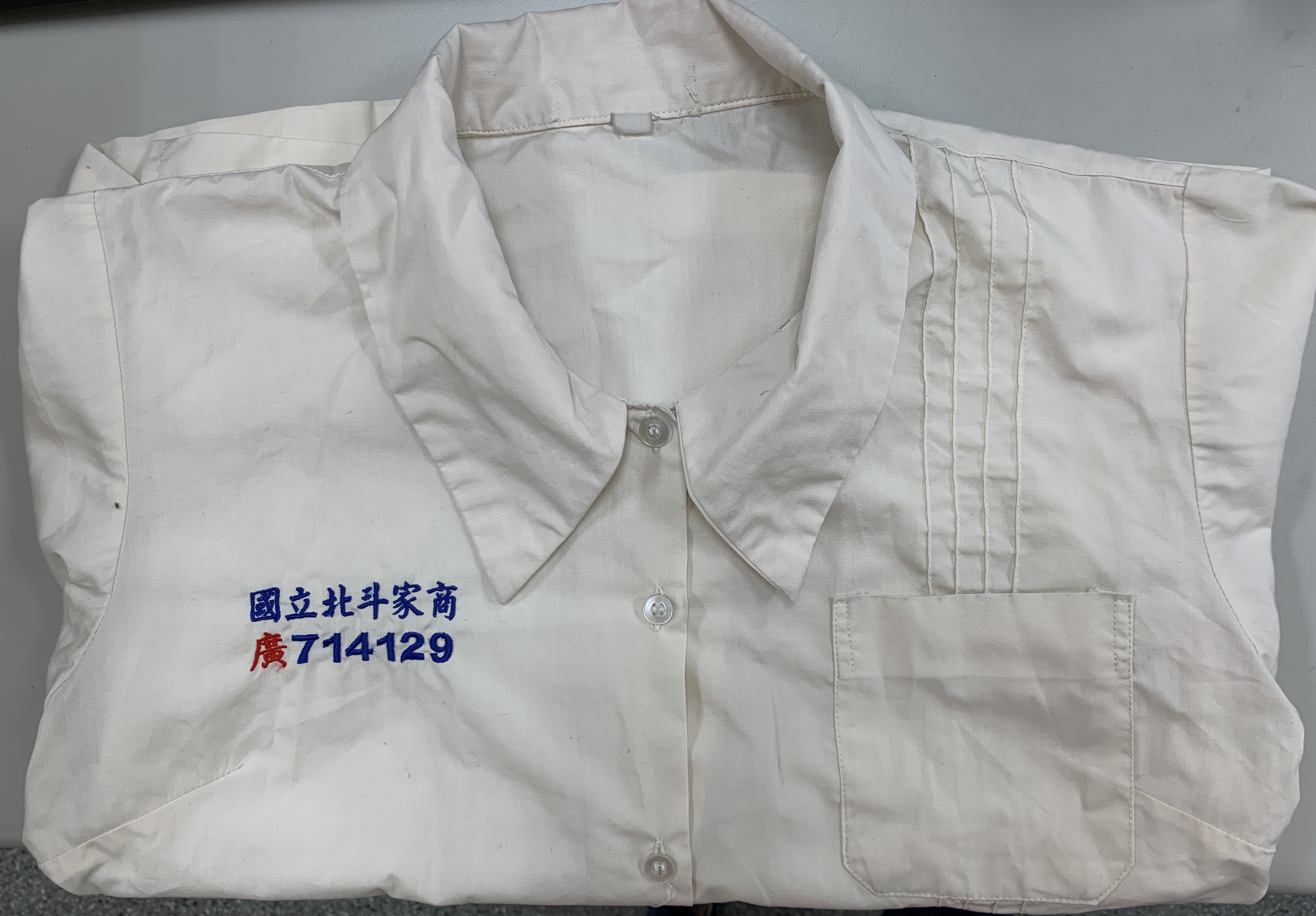 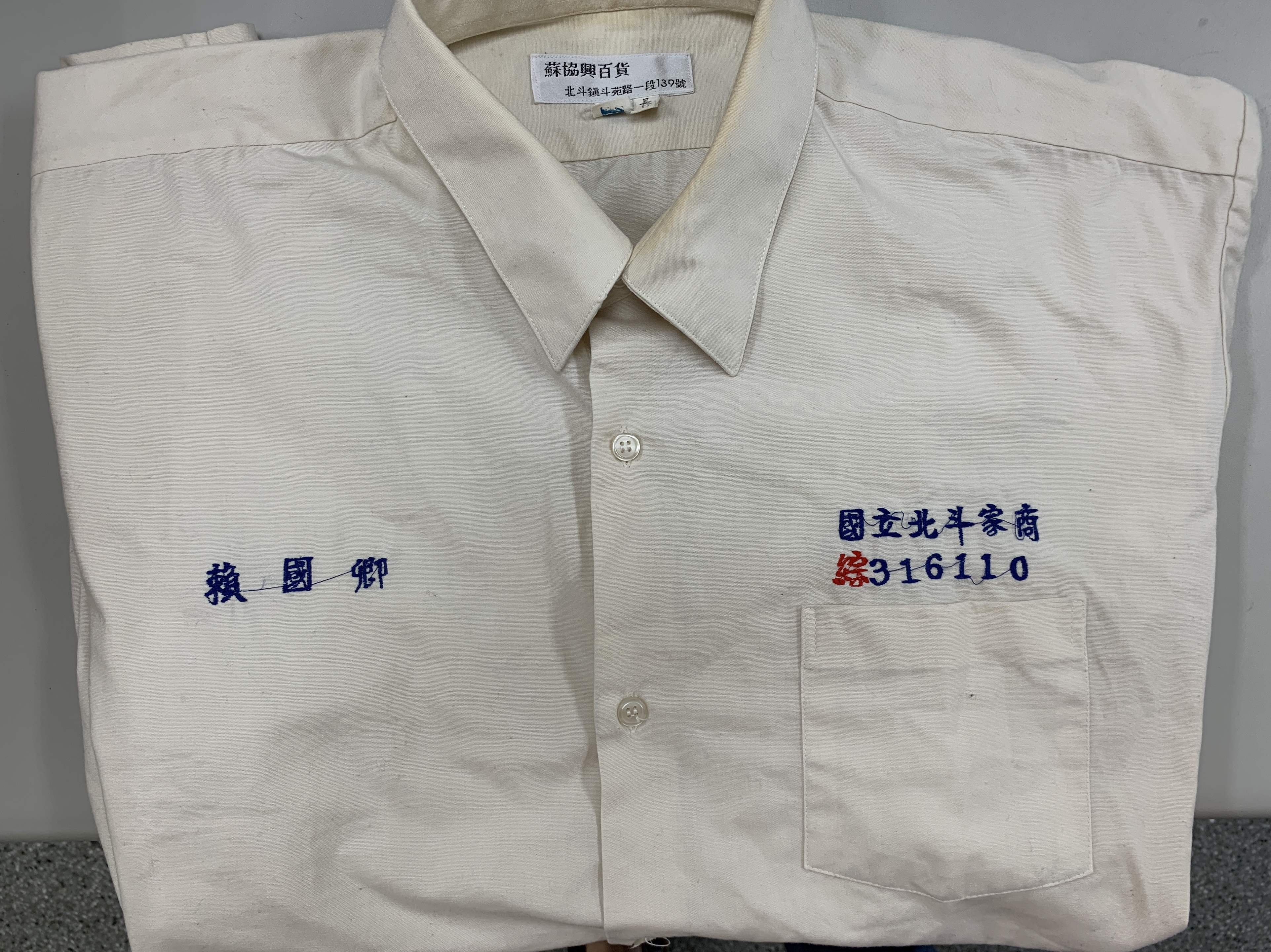 國立北斗家商     藍色
商 0 1 1 1 0 1
制服學號繡製範例
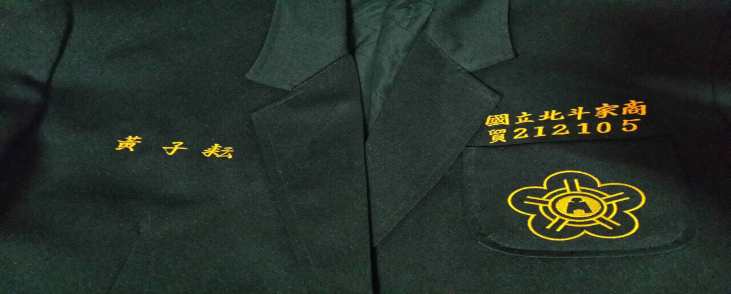 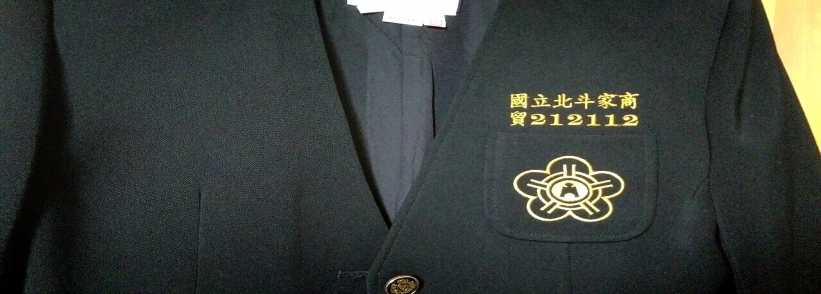 國立北斗家商     藍色
商 01 1 1 0 1
運動服繡製範例
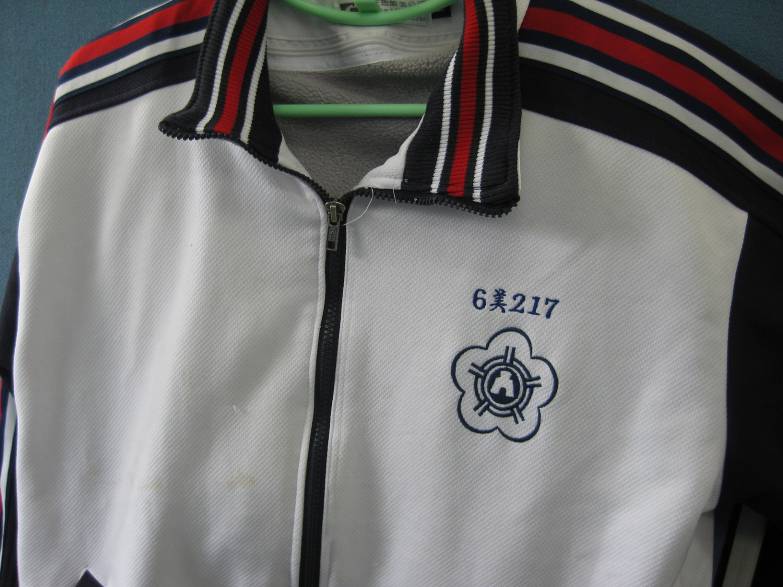 運動服繡學號範例；男生運動服加繡名字

註：男、女生學號均繡製於外套、上衣之左胸口，顏色為標準藍色
(四)學生生活秩序榮譽競賽
「北斗家商學生生活秩序榮譽競賽實施要點」升旗、集會、演講、午休之秩序及服裝儀容等評定，並訂有獎勵及處罰罰則。
中午午休1220-1230抬團膳及倒垃圾同學，請各班負責抬團膳及倒垃圾同學於1230完成安靜進教室，若經發現一律以擾亂團體秩序處分。
發現同學無故乘坐電梯，經發現一律登記警告一次。
(四)學生生活秩序榮譽競賽
請同學勿在教學區及走廊玩球類、滑(蛇)活板等活動，避免發生危險，經發現一律擾亂團體秩序處分。
(五)學生生活學習規範-霸凌
「校園霸凌防制準則」109.7.21第3條：
1.霸凌：指個人或集體持續以言語、文字、圖畫、符號、肢體動作、電子通訊、網際網路或其他方式，直接或間接對他人故意為貶抑、排擠、欺負、騷擾或戲弄等行為，使他人處於具有敵意或不友善環境，產生精神上、生理上或財產上之損害，或影響正常學習活動之進行。
友善校園，你我有責!!!
(五)學生生活學習規範-霸凌
2.霸凌種類：
 (1)肢體霸凌：以肢體暴力行為霸凌他人，包括踢、打弱勢同儕、搶奪財物等，是
                          最容易辨認的一種，會造成他人身體受到傷害。
 (2)關係霸凌：這一類型的霸凌往往牽涉到言語的霸凌，包括排擠弱勢同儕、散播
                          不實謠言中傷某人等。
 (3)言語霸凌：運用語言刺傷或嘲笑別人，包括取綽號、用言語刺傷、嘲笑弱勢同
                          儕、恐嚇威脅等，是校園中最常出現 且最不易發現的霸凌行為，會
                          造成他人心理受傷，傷害程度有時會比肢體霸凌還嚴重。
(五)學生生活學習規範-霸凌
2.霸凌種類：
 (4)網路霸凌：係指利用網路散播色情圖片、散佈謠言中傷他人、留言恐嚇他人等
                          使人心理受傷或恐懼的行為，這是近年來新興的霸凌型態，而且程
                          度相當嚴重。
(5)反擊型霸凌：這是受凌學生長期遭受霸凌之後的反擊行為，包括受霸凌時生理
                              上的自然回擊或去霸凌比自己更弱勢的人。
(6)性霸凌：類似性騷擾，包括以有關性、身體性徵及性別取向作為玩笑或嘲諷內
                    容的行為或是以性的方式施以身體上的侵犯。
(五)學生學習規範-校園性別平等
1.性侵害：指性侵害犯罪防治法所稱性侵害犯罪之行為。
2.性騷擾：指符合下列情形之一，且未達性侵害之程度者：
(1)以明示或暗示之方式，從事不受歡迎且具有性意味或性別歧視之言
   詞或行為，致影響他人之人格尊嚴、學習、或工作之機會或表現者。
(2)以性或性別有關之行為，作為自己或他人獲得、喪失或減損其學習
   或工作有關權益之條件者。
(五)學生生活學習規範-校園性別平等
3.性霸凌：指透過語言、肢體或其他暴力，對於他人之性別特徵、性別
          特質、性傾向或性別認同進行貶抑、攻擊或威脅之行為且非
          屬性騷擾者。
4.性別認同：指個人對自我歸屬性別的自我認知與接受。
5.校園性侵害、性騷擾或性霸凌事件：指性侵害、性騷擾或性霸凌事件
  之一方為學校校長、教師、職員、工友或學生，他方為學生者。
尊重是你最好的選擇!!!
(六)缺曠獎懲紀錄查詢系統
1.進入學校網站，點選右側學生查詢系統選項。
帳號輸入身分證字號(大寫)
密碼輸入學號
(七)本學期重要活動
友善校園週宣導活動（9/1-9/7）
友善校園靜態競賽（9/1-9/30）
複合式防災演練（9/17第五節、第六節）
國家防災日(9/17早上9：21)
高一校歌暨愛國歌曲比賽(10/1)
(七)本學期重要活動
全校運動會(11/4、5)
高一公民體驗活動(11/11、12)
拔河比賽(12/10)
廣告設計科成果展(1/4)
三、學產基金(急難慰問金)
學生本人
因傷病住院七日以上或發生意外死亡，經符合教育部訂頒之規定者，核給新臺幣一萬元。符合全民健保重大傷病標準者，核給新臺幣二萬元。
遭受父母虐待、遺棄、強迫從事不正當職業行為，致無法生活於家庭者，或經政府核准有案之社會福利機構及社會福利機構委託親屬收容者，核給新台幣二萬元。
三、學產基金(急難慰問金)
父母或其監護人
有下列情形之一，致家庭經濟陷於困境無力撫育者： 
 (1)失蹤達六個月以上、或入獄服刑或非自願離職者，核給新臺幣一萬元。
  (2)一方符合全民健保重大傷病標準者，核給新臺幣二萬元。
  (3)因特殊災害受傷並住院未滿七日者，核給新台幣五千元，住院達七日以上者，核給新台幣一萬元。
  (4)死亡者，核給新台幣二萬元。
三、學產基金(急難慰問金)
因其他家境特殊、清寒或遭逢重大意外事故等原因，經教育部專案核准者。 前項第一款至第三款，個人申請一年以一次為限；前項第三款第一目及第二目如父母雙方發生同事故者，以累計方式核發；第一目至第四目如持有低收入戶證明者，依原核給金額增加新臺幣一萬元。
※如符合上述請領條件，請備妥資料(若不清楚可詢問，避免影響自身權益)，繳至教官室生輔組。
四、專車宣導
1.本校專車採「使用者付費」原則，有登記申請搭乘者，方可搭乘，
  請新生注意要搭乘之路線、車次及站別。
2.申請專車異動或調整，要事前向教官室校安人員許先生拿取「專
   車異動申請表」以紙本提出申請，且須由家長簽名及蓋章並由校
   方電話聯繫家長後，校方才會受理處置。
3.車資統一由各車車長代收，另各車車長當日收到同學繳交車資後，
    請於當日轉交給司機簽收，「千萬不要把錢留在自已身上，最後
    收完一大筆錢再給司機」，徒增保管(失竊)風險。
四、專車宣導
4.如原本沒有搭乘專車的同學，若因種種因素需申請搭乘時，
    請到教官室登記，若該車仍有空位才會安排媒合。車位因屬
    於專人權益(一人一座位)，故選定後不得隨意更換，亦嚴禁私
    自搭乘情事，違者依校規處分外，專車公司另依據相關法規
    權力主張損害賠償。
5.若因種種因素，次月不搭專車時，應於當月25日前向教官室
    許先生拿取「專車異動申請表」以紙本提出申請取消搭乘專車，
    並向車長回報，校方電話聯繫家長後，校方才會受理處置。如同
    學未盡告知校方情形下，自行停止搭乘致違反專車公司權益時，
    廠商得主張下月繼續搭乘，並收取整月車資。
四、專車宣導-車資減免
1.中低收入戶證明學生，車資為8折優惠。
2.低收入戶證明、身心障礙手冊學生，票價為5折優惠
3. 110年低收入戶證明與中低收入戶證明早已核發，可到戶籍地公所辦理
    或請村、里長辦理。(請同學審視學校要求幾份證明，可一起申請，而
    專車車費減免需要1份正本交予教官室校安人員許又仁)
4.身心障礙手冊，請自行影印正、反面在A4紙張同一面，交予教官室校
    安人員許先生。
5.若符合車資減免條件之學生，請務必於10月1日前繳交資料，避免影響
   自身權益。
四、專車宣導-注意事項
三、請聽從車長之指導，若有問題可隨時向車長或教官室反映
         問題(教官室電話：8872632)。
四、座位及車次確認後，搭乘時配合專車車長防疫措施量測體
         溫及消毒雙手等，並繫好安全帶。
報告完畢
恭喜各位成為北家人!!!選你所愛，愛你所選